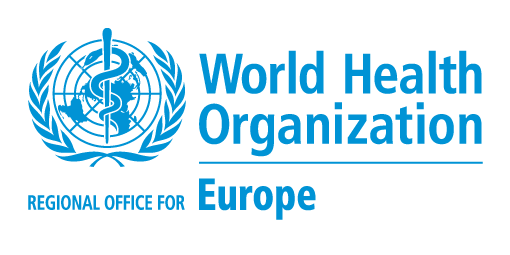 ანტიმიკრობული რეზისტენტობა (AMR)
არის მიკოორგანიზმის უნარი გადარჩეს და გაუძლოს ანტიმიკორბული პრეპარატების ზემოქმედებას, ეს კი საფრთხეს უქმნის ინფექციური დაავადების ეფექტურ მკურნალობას
არსებობს განსხვავებული ტიპის ანტიმიკორბული საშულებები, რომლებიც მოქმედებენ განსხვავებული ტიპის მიკროორგანიზმებზე.
 მაგალითად: ანტიბაქტერიული ან ანტიბიოტიკები ბაქტერიების წინააღმდეგ, ანტივირუსული - ვირუსების წინააღმდეგ, ანტიფუნგურები - სოკოების წინაარმდეგ და ა.შ.
#AMR #antimicrobialresistance
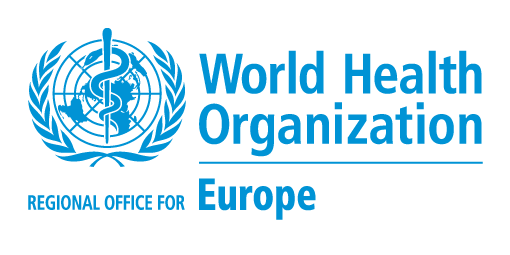 ანტიბიოტიკი
ბაქტერიული ინფექციის სამკურნალო წამალია. ანტიბიოტიკების მიმართ რეზისტენტობა ყალიბდება როცა ბაქტერია იცვლება ამ წამლების გამოყენების დროს
ანტიბიოტიკებისადმი რეზისტენტობა
ძირითადად ყალიბდება ადამიანებსა და ცხოველებში ანტიბიოტიკების მუდმივი არამიზნობრივი და ხანგძლივი გამოყენებისას
#AMR #antibioticresistance
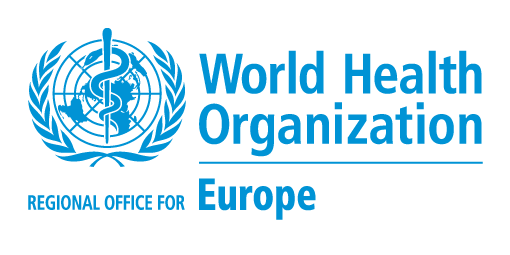 ანტიბიოტიკები არ მოქმედებს ვირუსებზე, მათ შორის COVID-19 გამომწვევ ვირუსზეც!
ანტიბიოტიკები მუშაობს მხოლოდ ბაქტერიული ინფექციების დროს.

ანტიბიოტიკების არამართებული 
გამოყენება ზრდის ანტიბიოტიკების მიმართ რეზისტენტობის რისკს, რაც საფრთხეს უქმნის ყველა ჩვენგანს, თუნდაც უმნიშვნელო ინფექცია გართულდეს
#COVID19 #coronavirus
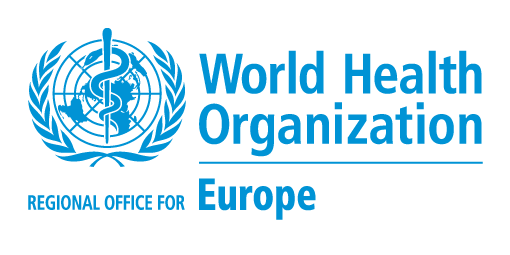 კითხვა: პაციენტს COVID-19 დიაგნოზით როდის შეიძლება  დაენიშნოს ანტიბიოტიკი?
პასუხი:
ზოგიერთ პაციენტს COVID-19 დიაგნოზით შეიძლება განუვითარდეს ბაქტერიული 
კო-ინფექცია. თუ ეს ისშემთხვევაა, ექიმმა შეიძლება დაუნიშნოს ანტიბიოტიკი მეორადი ბაქტერიული ინფექციის სამკურნალოდ
#COVID19 #coronavirus
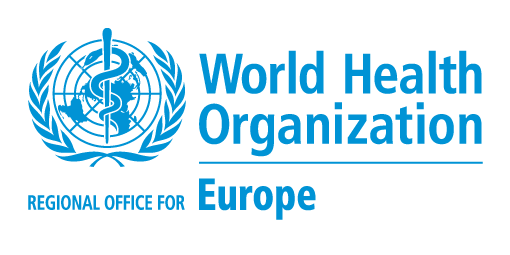 არასოდეს მიმართოთ თვითმკურნალობას ანტიბიოტიკებით!
ანტიბიოტიკებს არ შეუძლიათ დაგეხმაროთ COVID-19 დროს მკურნალობასა და დაცვაში! 

მნიშვნელოვანია მოუსმინოთ ექიმის რჩევას!

ნუ ეცდებით დაისვათ დიაგნოზი და დაინიშნოთ ანტიბიოტიკებით მკურნალობა თვითნებურად!

ანტიბიოტიკები მიიღეთ მხოლოდ ექიმის  დანიშნულებისამებრ!
#COVID19 #coronavirus
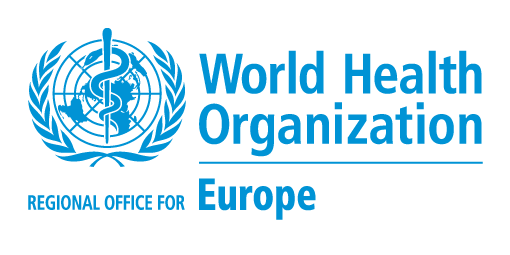 სწორი დიაგნოზი მკურნალობისთვის არის სასიცოცხლო მნიშვნელობის!
ტესტირება გვეხმარება გავარჩიოთ ვირუსული (როგორიცაა COVID-19 გამომწვევი) ინფექცია ბაქტერიულისგან. 
ეს განაპირობებს იმის ალბათობას, რომ ანტიბიოტიკების დანიშვნა მოხდეს მიზანმიმართულად და შეამციროს ანტიბიოტიკების მიმართ რეზისტენტობის ჩამოყალიბების რისკი.
#COVID19 #coronavirus
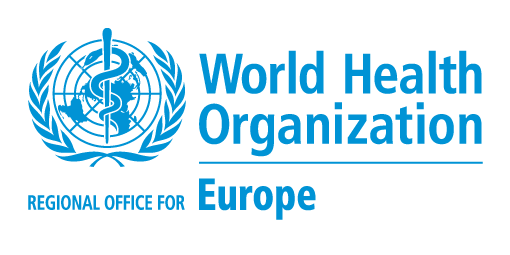 ხელების ჰიგიენა არის გადამწყვეტი
COVID-19 დროს!
მიმართეთ ხელების კარგ ჰიგიენას სახლში და სამედიცინო დაწესებულებაში ხელების ხშირი დაბანვით. 

მიიფარეთ მოხრილი წინამხარი ხველების ან ცემინების დროს ან ხელსახოცი, რომელსაც მოათავსებთ დახურულ ურნაში. ეს ხელს უწყობს მრავალი ინფექციის გავრცელების პრევენციას, მათ შორის რეზისტენტული ორგანიზმებისაც.
#COVID19 #coronavirus